samfunnsgeografi
Samfunnsgeografisk tilnærming
Samfunnsgeografiske tilnærming betyr fokus på… 
steder og forskjeller mellom ulike steder – geografisk ulikhet.
mennesker og samfunnsrelasjoner i forhold til sine omgivelser, både fysiske og strukturelle.
å se sammenhengen mellom menneskers handlinger og levekår på ulike nivåer, fra lokalt til  globalt.  
å forstå innvirkning av endringer og prosesser på ulike nivåer.

Spesielt aktuelt for studier av…
Klimaendringer og det grønne skiftet
By- og regional utvikling
Globalisering, produksjonsnettverk og verdikjeder
Sør i et globalt perspektiv: demokrati, produksjon, bærekraft
[Speaker Notes: Jemima]
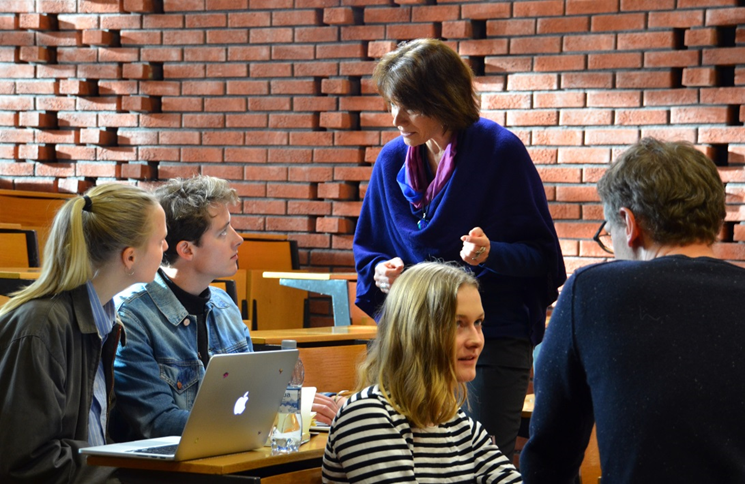 HGO in brief
New MA programme from Autumn 2017
Both Norwegian and international students; English as working language
Students can choose between General Human Geography or one of four thematic specializations:
 Urban Studies and Planning
 Climate Change Adaptation and Social Transformations
 Development and Politics
 Economic and Labour Geography
Method & methodology courses
Every year:

HGO4011 – Philosophy and methodology of human geography
HGO4010 – Qualitative method 
HGO4940 – Geographic Information Systems - 	   		Advanced course
[Speaker Notes: Jemima]
Specialisation courses
Urban studies and Planning
HGO4201 – Urban geographical theory
HGO4202 – Urbanism - urban policies and planning
HGO4203 – Sustainable urban transformations 

Climate Change Adaptation and Social Transformations
HGO4301 – The social dimensions of climate change
HGO4302 – Transformations to Sustainability 
HGO4601 – Economic geography: Institutions, evolution and sustainability transitions
[Speaker Notes: Jemima]
Specialisation courses
Development and Politics
HGO4401 – Democratization and civil society in developing countries
HGO4501 – Development
HGO4605 – Transformations in the global economy: value chains and production networks 

Economic and Labour Geography
HGO4601 – Economic geography: Institutions, evolution and sustainability transitions
HGO4604 – Labour geographies (new title: “The futures of work”)
HGO4605 – Transformations in the global economy: value chains and production networks
[Speaker Notes: Jemima]
Planned courses spring 2021
HGO4010 - Qualitative method *
HGO4940 - Geographic Information Systems - Advanced course *

HGO4203 – Sustainable urban transformations * (internship kun HGO)
HGO4501 – Development
[Speaker Notes: Jemima]
Planned courses autumn 2021
Mandatory course: 
HGO4011 - Philosophy and methodology of human geography

Elective or specialization courses: 
HGO4201 – Urban geographical theory
HGO4301 – The social dimensions of climate change
HGO4401 – Democratization and civil society in developing countries *
HGO4601 – Economic geography: Institutions, evolution and sustainability transitions
[Speaker Notes: Jemima]
Fremgangsmåte
For å få plass på HGO-emner må studentene søke om plass, fremgangsmåte finnes på emnesidene.

Mao: ingen tilgang gjennom studentweb. 
Sjekk forkunnskapskrav.
Noen emner fylles opp veldig raskt.